Figure 1. Ctns mouse model : progression of renal phenotype. (A) Growth retardation and evolution of PT dysfunction in ...
Hum Mol Genet, Volume 23, Issue 9, 1 May 2014, Pages 2266–2278, https://doi.org/10.1093/hmg/ddt617
The content of this slide may be subject to copyright: please see the slide notes for details.
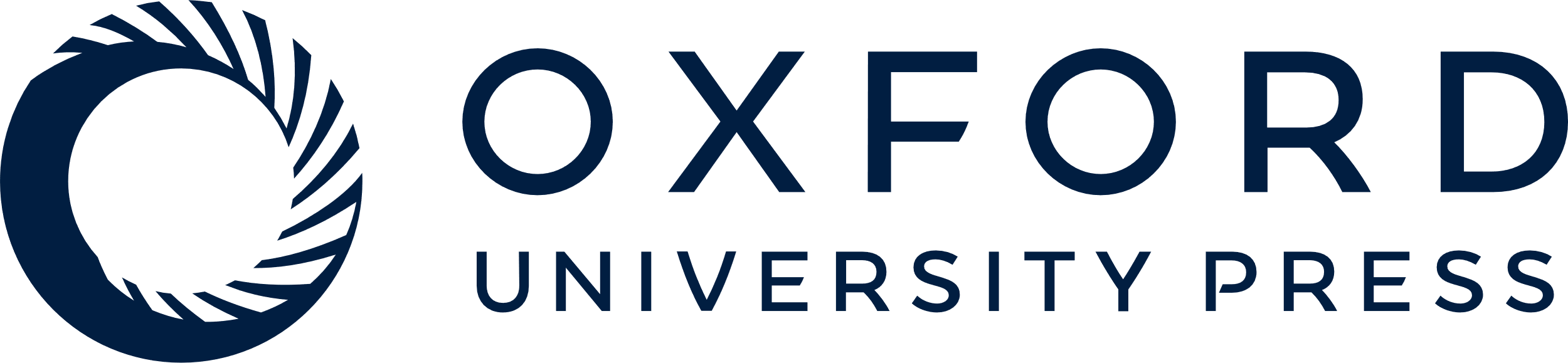 [Speaker Notes: Figure 1. Ctns mouse model : progression of renal phenotype. (A) Growth retardation and evolution of PT dysfunction in Ctns−/− mice. From 12 weeks of age (blue bars), Ctns−/− mice present a trend for lower body weight than wild-type littermates, as well as increased urinary excretion of Clara cell protein (CC16), indicative of LMW proteinuria in the absence of renal failure (BUN and creatinine clearance). At age 18 weeks (green bars), Ctns−/− mice show significant growth retardation, with an increased urinary excretion of glucose, phosphate and albumin. At 24 weeks of age (red bars), Ctns−/− mice show a complete renal Fanconi syndrome, in the absence of signs of renal failure. All values are expressed as percentage of wild-type, matched for age and gender (*P < 0.05; **P < 0.01; ***P < 0.001). Ten pairs of Ctns mice were examined at each time point. (B) Urinary excretion of albumin (Alb, arrowhead), LMW proteins (LMWPs), vitamin D-binding protein (DBP), TF and procathepsin B (CtsB) in 24-week-old Ctns mice. Urine samples were loaded on 7.5% polyacrylamide gel electrophoresis, blotted to nitrocellulose and incubated with appropriate primary antibodies. Loading was normalized to urinary creatinine concentration. A major increase in urinary excretion of albumin and LMWP is detected in Ctns−/− mice. (C) Structure of the Ctns kidneys. Upper and middle panels: staining with periodic acid Shiff and hematoxylin on Ctns kidney sections obtained at 24 weeks of age. The Ctns−/− kidneys show the typical swan neck lesions (arrows) in <5% of nephrons. Otherwise, the renal parenchyma of Ctns−/− mice is normal. Lower panels: Electron microscopy of kidney cortex in 24-week-old Ctns−/− mouse reveals lysosomal accumulation of cystine crystals of various sizes in PT cells (arrows). Scale bar: 200 µm (top panels); 50 µm (middle panels); 5 µm (bottom left panel); 0.5 µm (bottom right panel). (D) Cystine levels assay in kidney cortex from 24-week-old Ctns mice. A major increase in the cystine levels is observed in Ctns−/− versus Ctns+/+ kidneys (57.3 ± 2.8 versus 0.54 ± 0.04 nmol 1/2 cystine/mg protein, n = 4 pairs, ***P < 0.001).


Unless provided in the caption above, the following copyright applies to the content of this slide: © The Author 2013. Published by Oxford University Press. All rights reserved. For Permissions, please email: journals.permissions@oup.com]